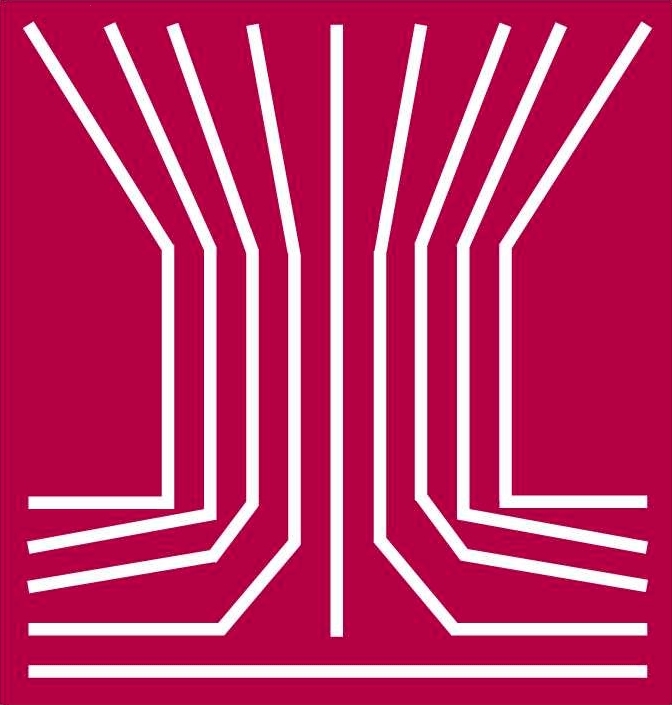 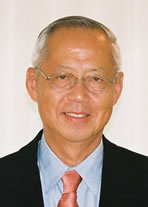 Benjamin Y. H. Liu Award
American Association for Aerosol Research
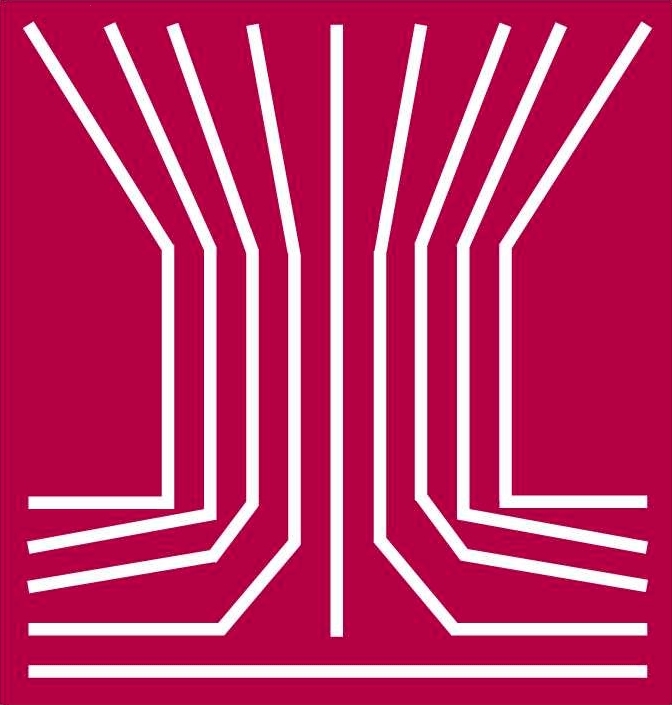 The award honors Professor Benjamin Liu for his leadership in the aerosol community and his own seminal contributions to aerosol science through instrumentation and experimental research.
The Benjamin Y. H. Liu Award
“Recognizes outstanding contributions to aerosol instrumentation and experimental techniques that have significantly advanced the science and technology of aerosols.”
2019 Recipient of theBenjamin Y. H. Liu Award
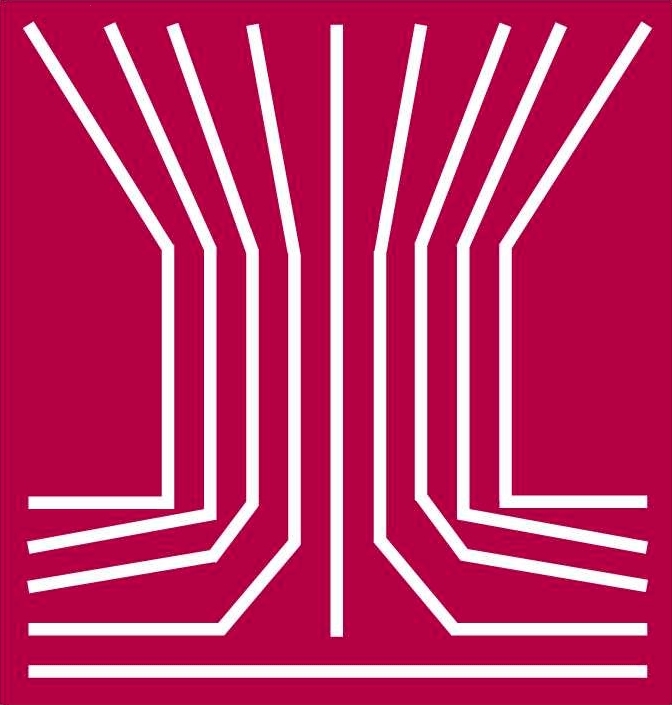 Jasper Kirkby
CERN
Originally educated as a high energy physicist, Jasper Kirkby led the development of new approaches and orchestrated experimental investigations into atmospheric new particle and cloud formation in the CLOUD (Cosmics Leaving Outdoor Droplets) experiment at CERN, which is "arguably the most effective experiment to study atmospheric nucleation and growth ever designed and constructed, really by a country mile." 
Kirkby "is deeply knowledgeable about every instrument and nuance of data analysis associated with CLOUD and remembers every run and stage, and the reason for executing it, over the past decade. "   CLOUD has addressed some of the most challenging questions about new particle formation, among which, "it has settled the question if today’s climate warming can be attributed to changes in the solar characteristics and possible enhancement effects, e.g., via the galactic cosmic ray intensity: it cannot."  
One supporting letter notes "His irrepressible will and determination have adapted the culture of 'big science' at CERN to a major atmospheric science problem. Along the way, Jasper has also become a world class aerosol scientist."